K-5 Morning Meeting
Monday, January 11, 2021
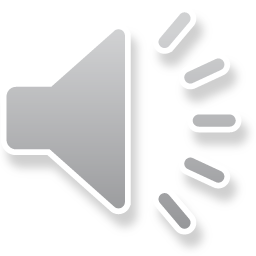 Are You Healthy? Do You Live a Healthy Lifestyle
Many of us think we live healthy lifestyles and that we are healthy. But, what does healthy mean?
Your health includes your physical well being and  your emotional well being.
Physical Well-being – diet, exercise, sleep, water
Emotional Well Being- How to deal with stress, disappointment, trauma, problems (big and small) that you can’t control.
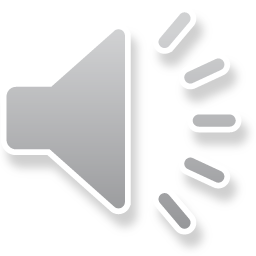 Physical Well-Being
Diet- Your body is like a car. You need to keep it clean and polished and keep the engine running smoothly.
To Keep the engine working properly, you need to put gas (food) in the tank.
Just like cars have good, great and superior gas to use, our bodies have lots of fuel to choose from. 
We need to use the best fuel we can get.
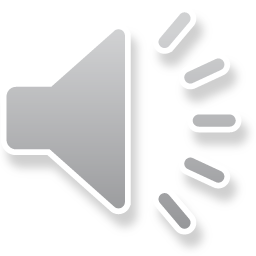 Physical Well-Being- Keeping a Healthy Diet
Superior Fuels for the body- Fruits, Vegetables, Proteins, Dairy, Carbs( breads and pastas)
Bad Fuels for the body- Junk Food, Pop, Sugary Foods, Sugary Drinks, Greasy foods
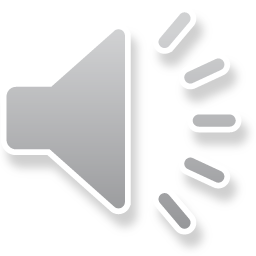 Here Is Your Assignment
Write down everything you eat and drink today.
How many superior fuels did you put into your body?
Did you put in any Bad Fuel?
It is okay to treat yourself once in a while but if you eat too much junk food or bad food, it will slow down your body and make it work harder, causing you to feel sluggish or bad.
If you consistently eat good, healthy food, you will have more energy, be more alert, be able to concentrate easier and learn faster.
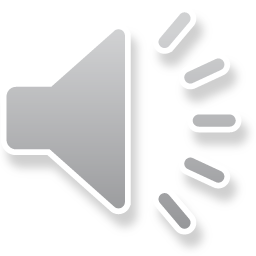 What if I Don’t Eat Much and Skip Meals?
Then your body is running on empty.
Breakfast doesn’t need to be a big meal, just a bit of healthy food to get your engine started.
Lots of water and fluids like milk and juice are also needed to get your engine working at full capacity.
Lunch and supper are also important meals and need to be eaten at regular times.
Because it is a long time between your meals (usually), scheduled snacks are important- recess and after school snack, a bed lunch.
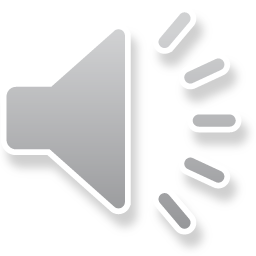 Jokes and Celebrations
What has teeth but can’t eat? (Jayde F.)
What do you call a cow with no legs? (Drew)
Celebrations: Jayde, Ovi, Lacey, Ariana, Brysen (3D)
Maxx Foran by Mrs Hale
Miley B. and Elaina P. (5C)
Olivia H. and Riley M. (4T)
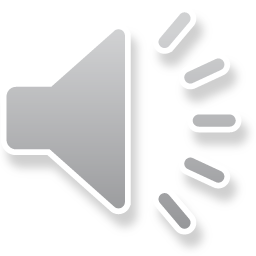